В дорогу за новыми знаниями!
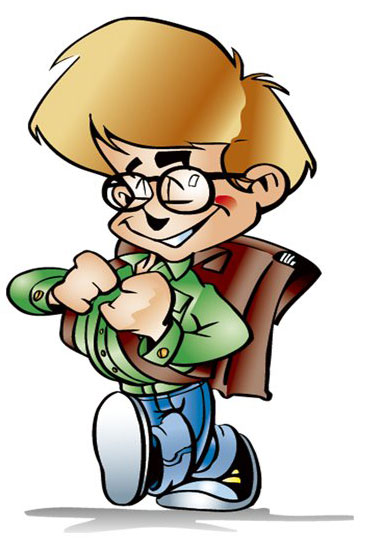 Самостоятельная работа
Сумма неизвестного числа и 126 равна разности чисел 316 и 169

Разность неизвестного числа и 254 равна сумме чисел 179 и 236
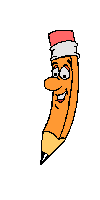 Проверка
Х + 126 = 316 – 169
Х = 21


Х – 254 = 179 + 236
Х = 669
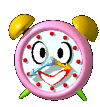 Что такое арифметика?
Раздел математики, изучающий простейшие свойства чисел, выраженных цифрами, и действия над ними
Как называется раздел математики, который изучает уравнения ?
АЛГЕБРА – отдел математики, изучающий  свойства величин, выраженных буквами, независимо от их числового значения
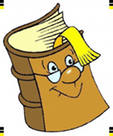 Решите задачу
В двух ящиках 140 бананов. В первом ящике на 20 бананов больше, чем во втором. Сколько бананов в каждом ящике?
Как называется способ решения данной задачи?
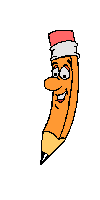 Реши задачу
В трех ящиках 140 бананов. В первом ящике на 20 бананов больше, чем во втором, а в третьем ящике в 2 раза больше бананов, чем во втором. Сколько бананов в каждом ящике?
Алгебраический способ –метод решения задач с помощью уравнения
Алгоритм – совокупность действий, правил для решения данной задачи
Алгоритм решения
1. Прочитай задачу и определи способ решения.
2. Выбери неизвестную величину и обозначь буквой (переменной).
3. Через эту переменную вырази остальные неизвестные величины в соответствии с условием задачи.
4. Составь уравнение, исходя из условия задачи.
5. Реши полученное уравнение.
6. Ответь на вопрос задачи.
Работа с учебником
№  216 стр. 125
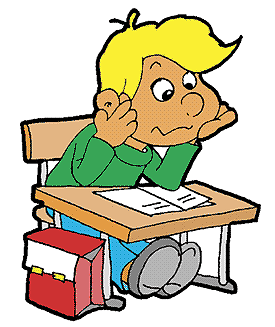 Алгоритм решения
1. Прочитай задачу и определи способ решения.
2. Выбери неизвестную величину и обозначь буквой (переменной).
3. Через эту переменную вырази остальные неизвестные величины в соответствии с условием задачи.
4. Составь уравнение, исходя из условия задачи.
5. Реши полученное уравнение.
6. Ответь на вопрос задачи.
Итог урока
О каком новом способе решения задач вы узнали?
Зачем нам нужен этот способ?
Заинтересовал ли вас данный способ?
Домашнее задание
№ 221 стр. 128
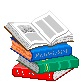 До новых встреч!!!